Pumpkin Fat
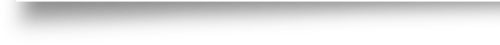 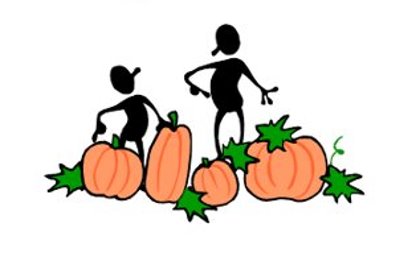 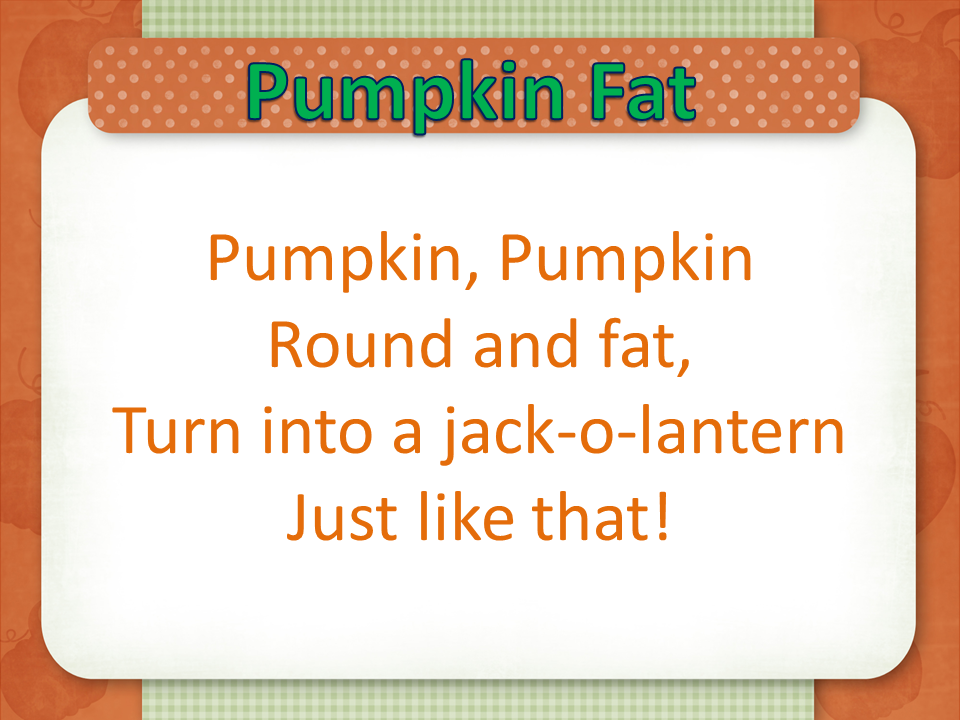 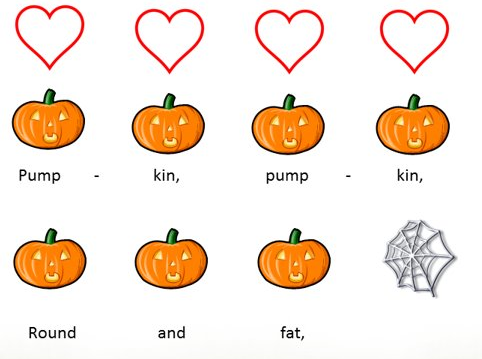 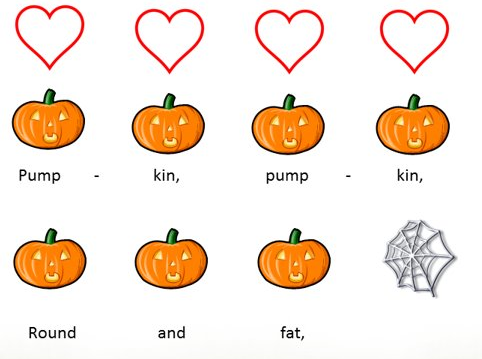 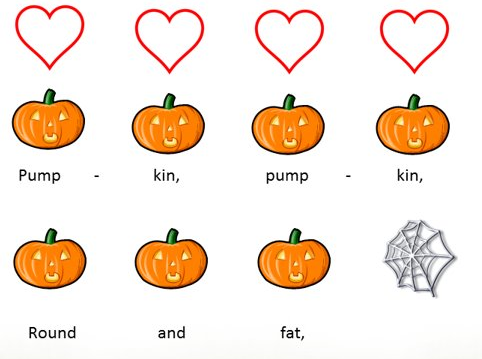 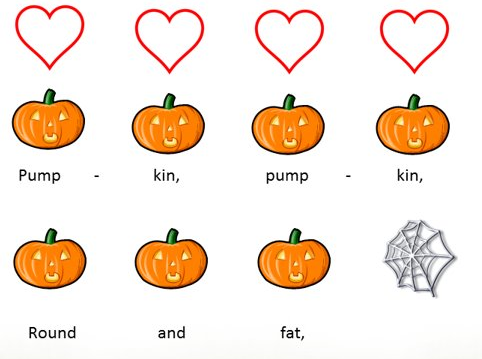 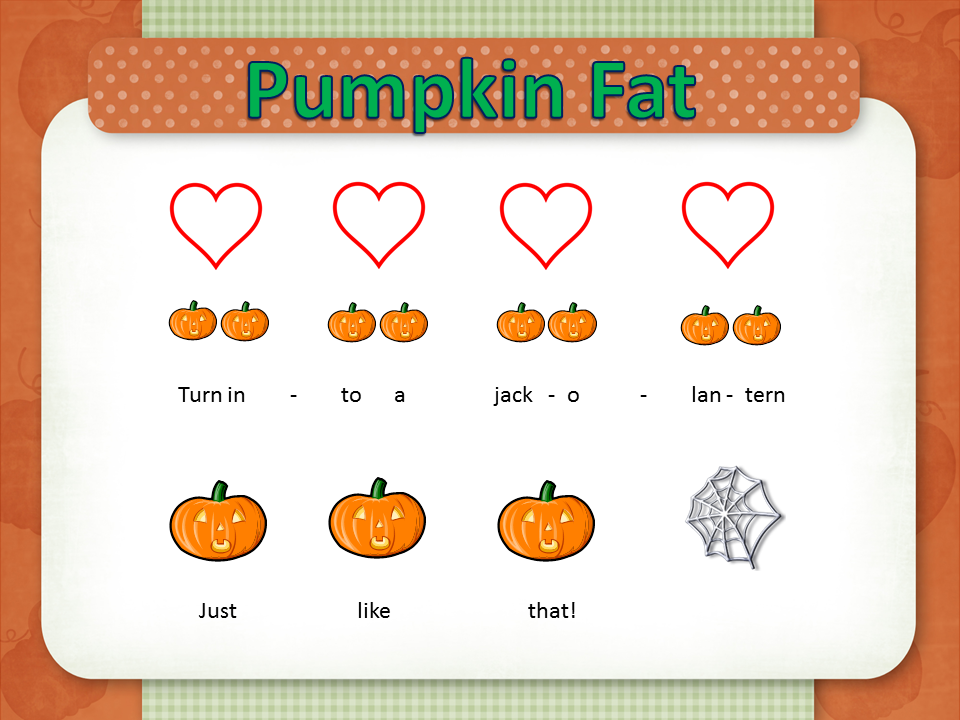 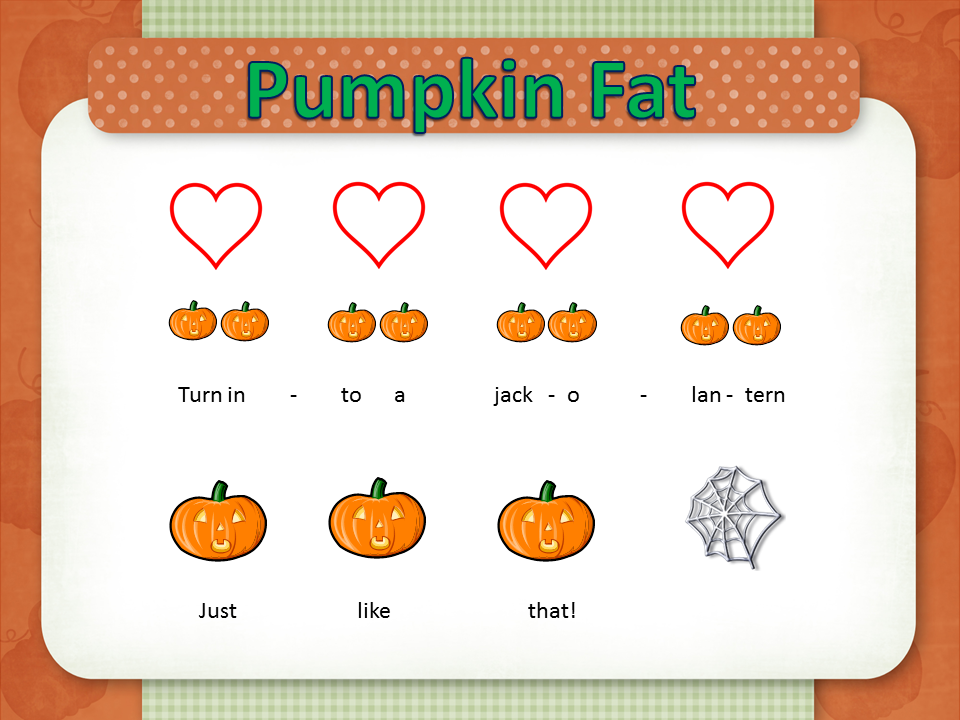 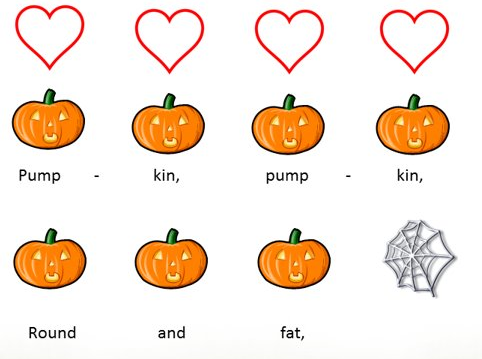 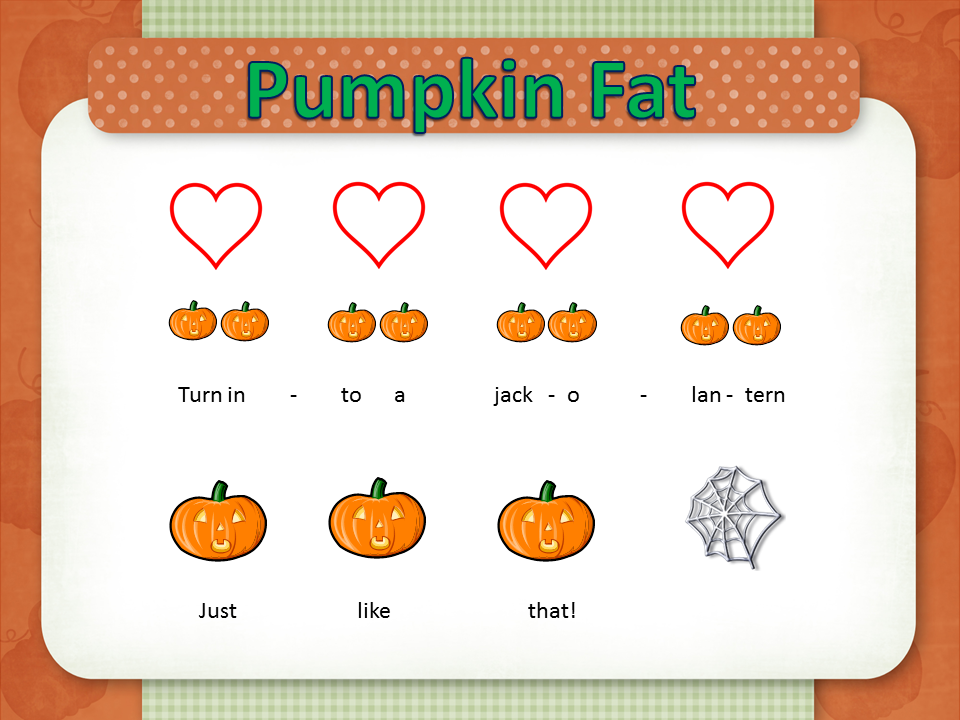 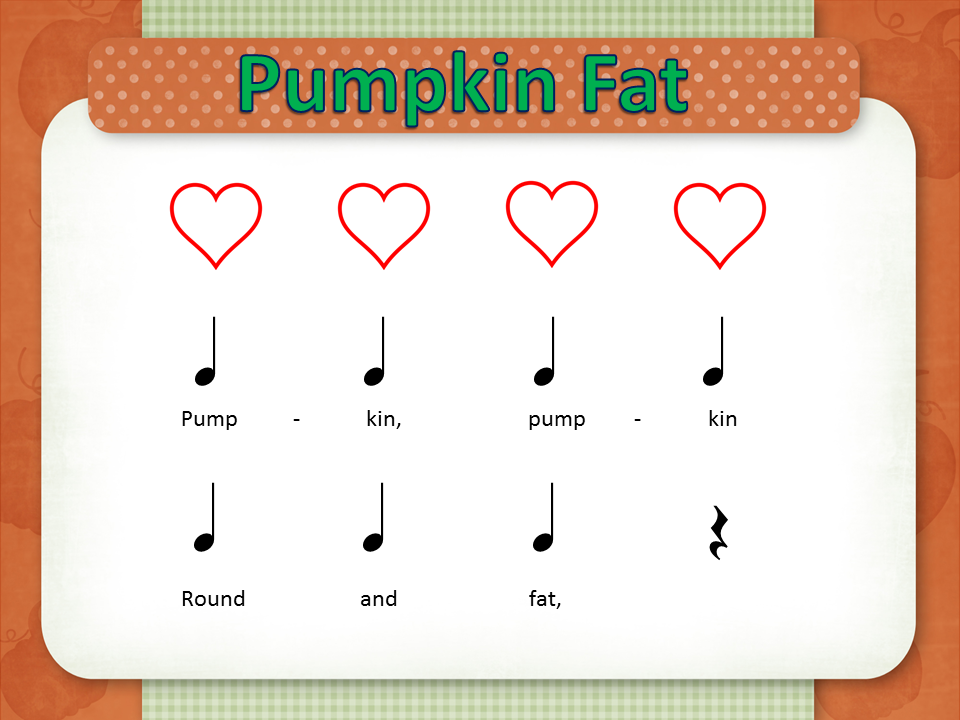 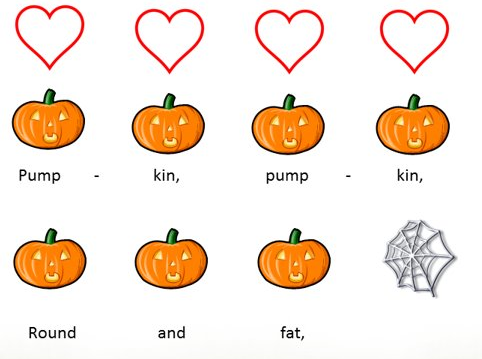 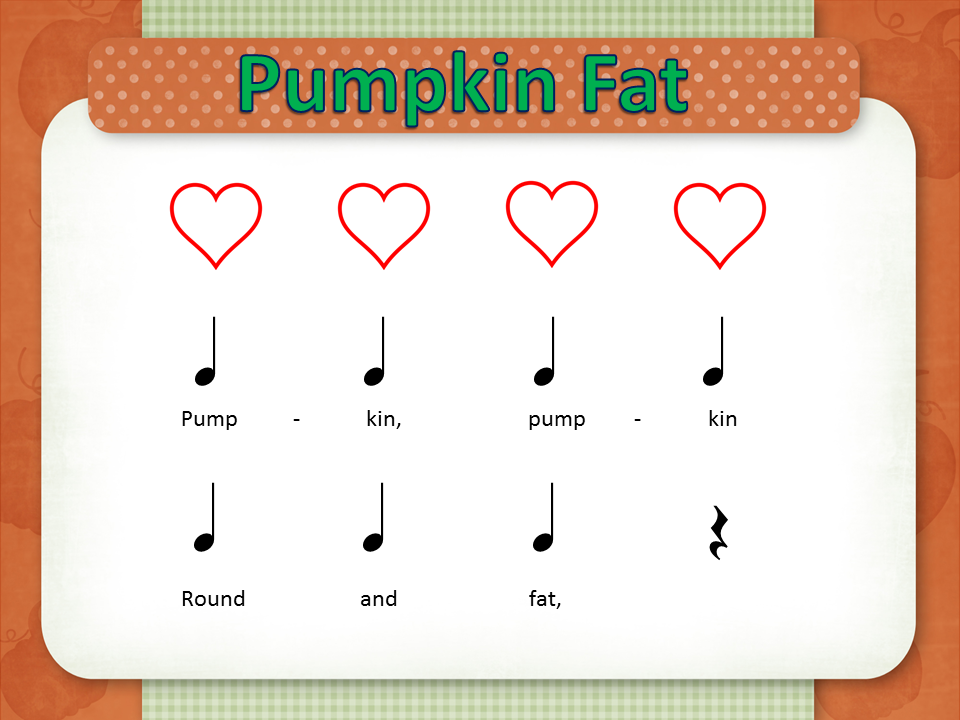 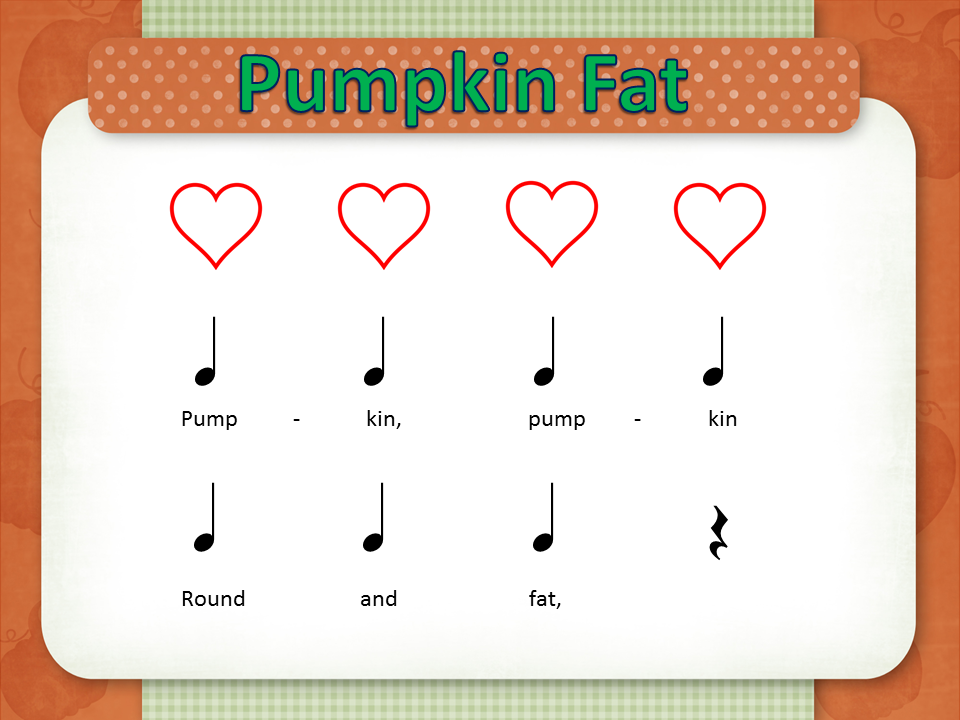 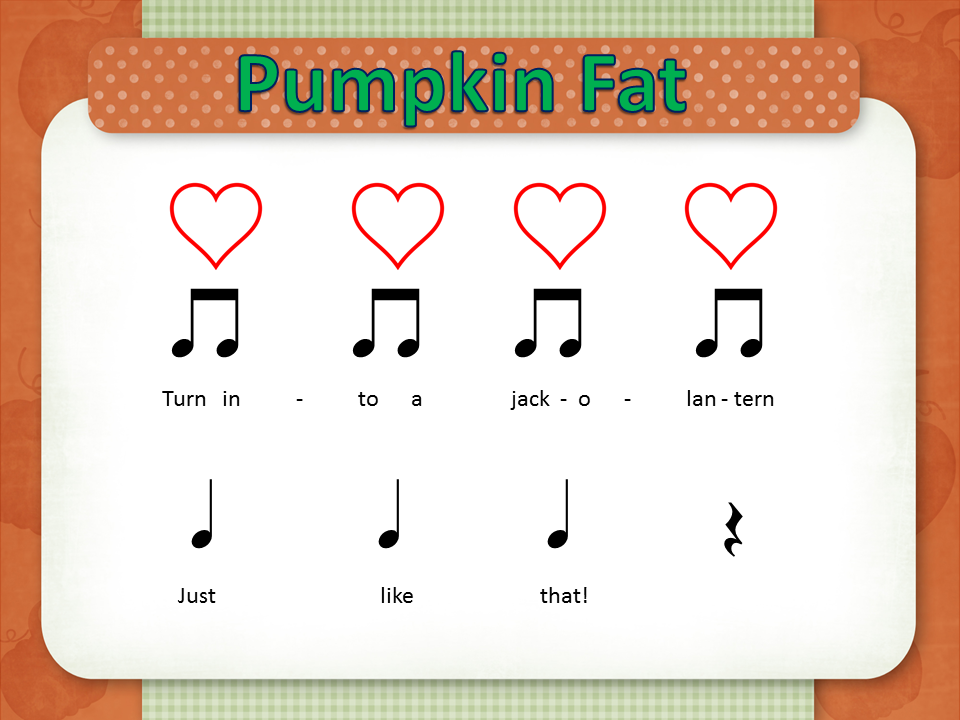 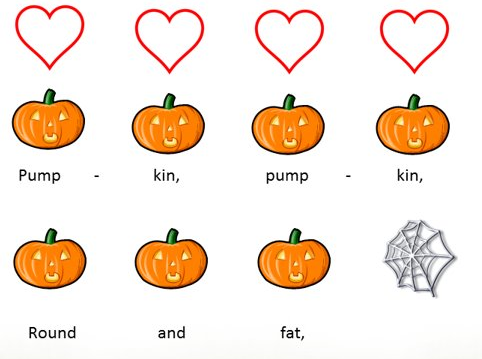 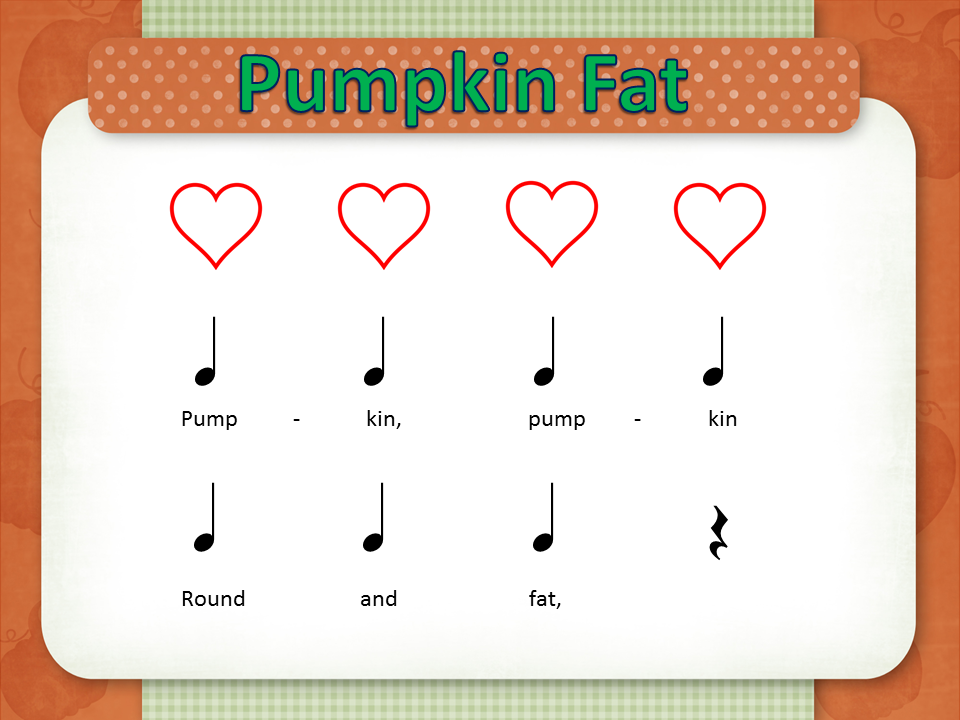 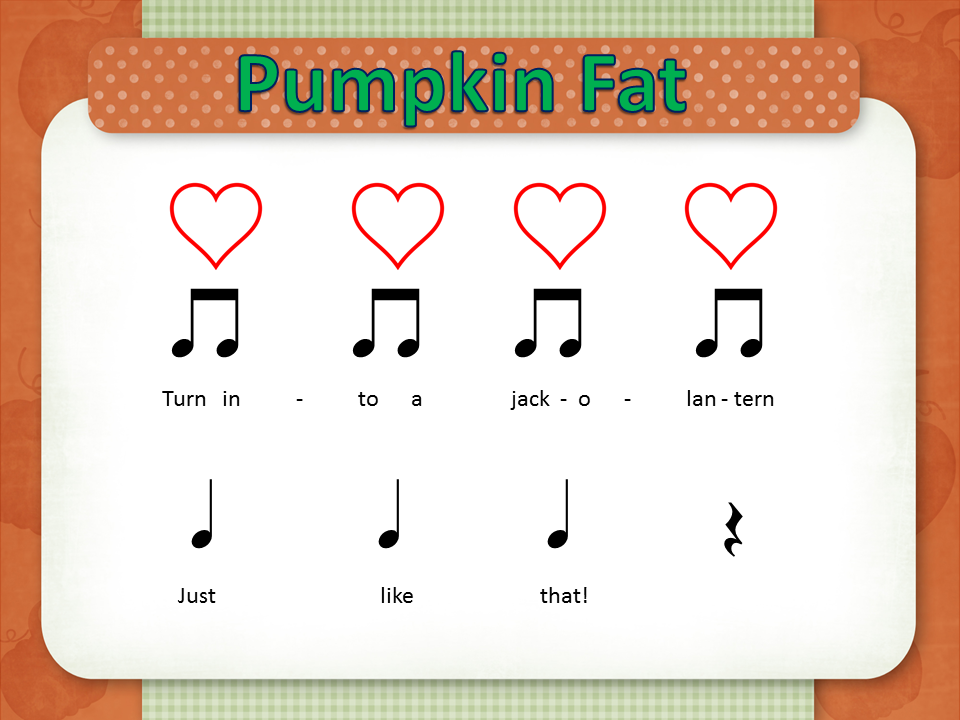 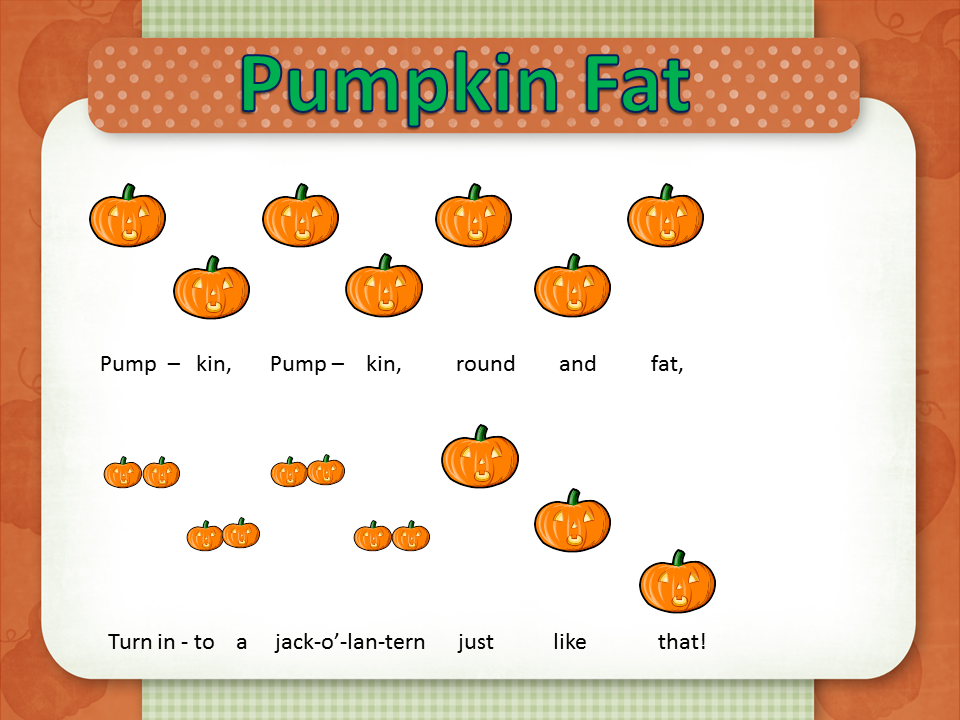 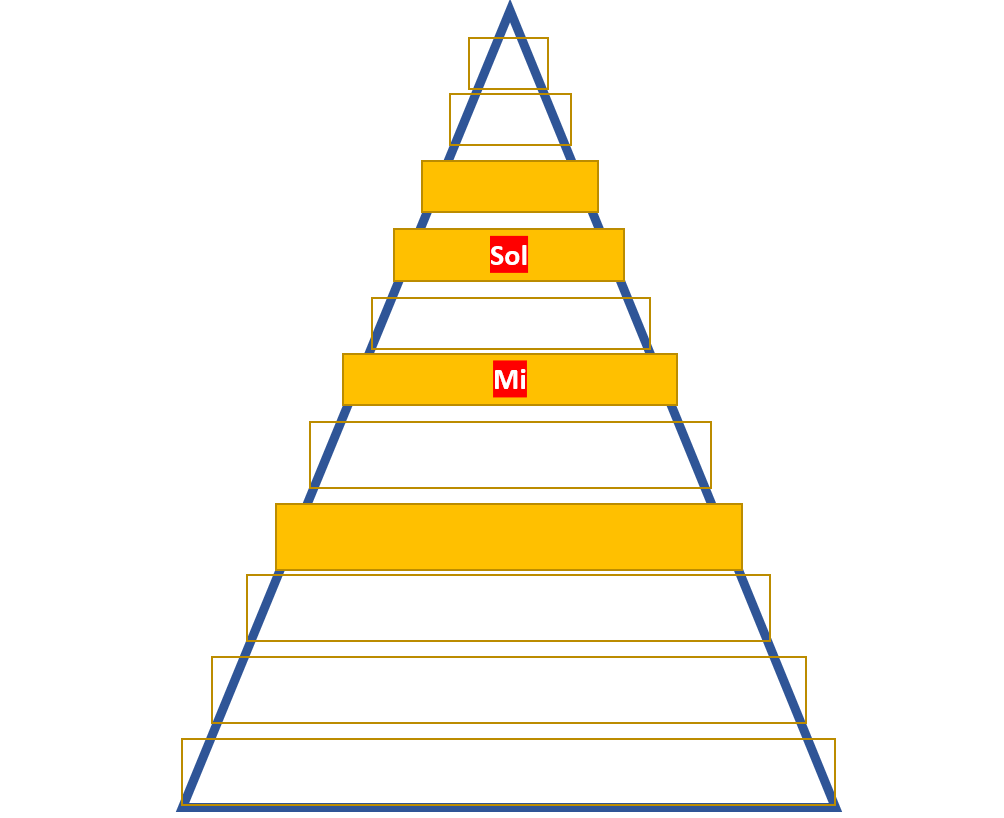 A new note has moved onto melody mountain!
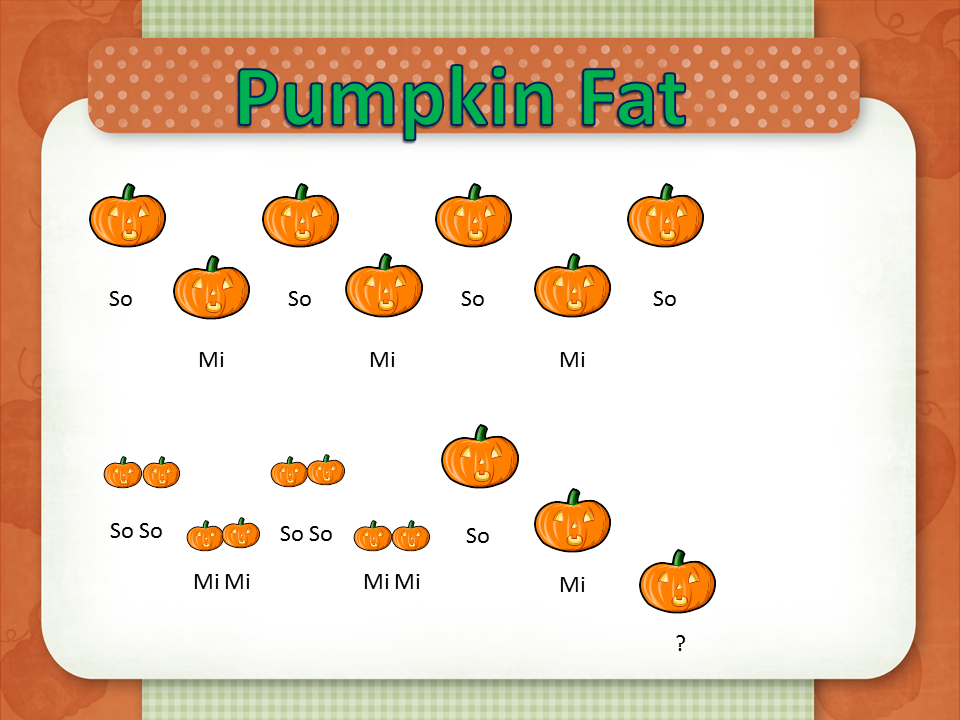 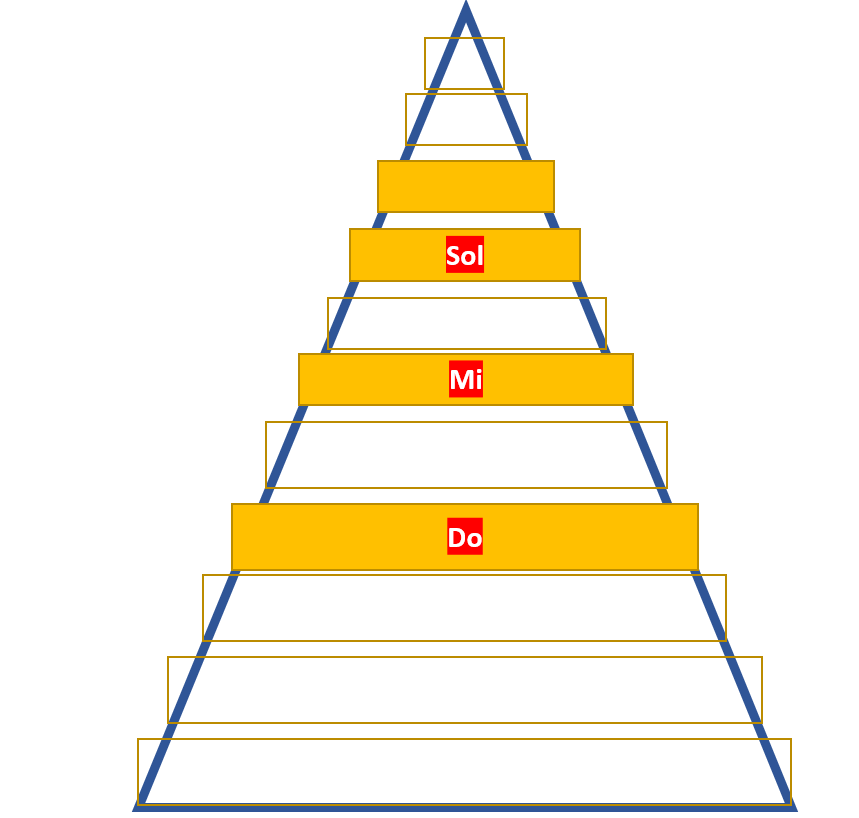 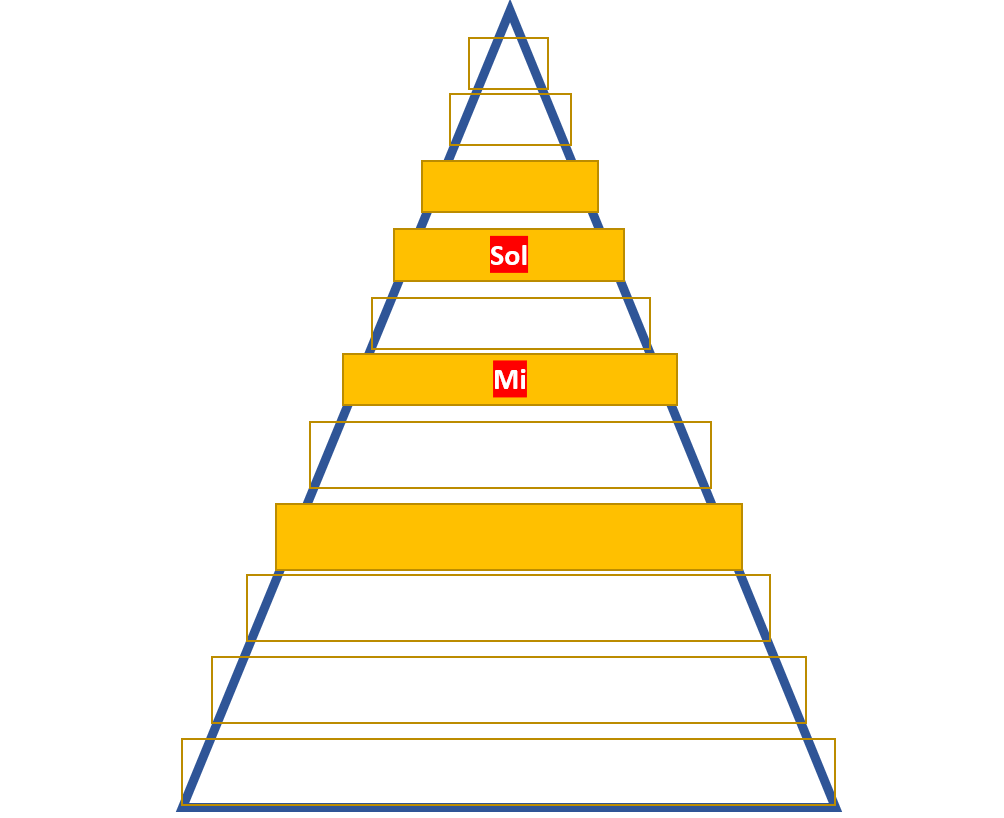 The new note is called 'do'!
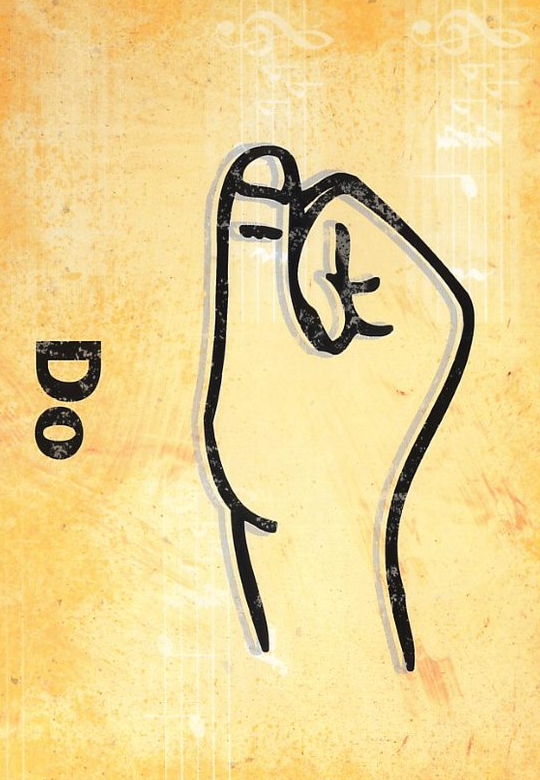 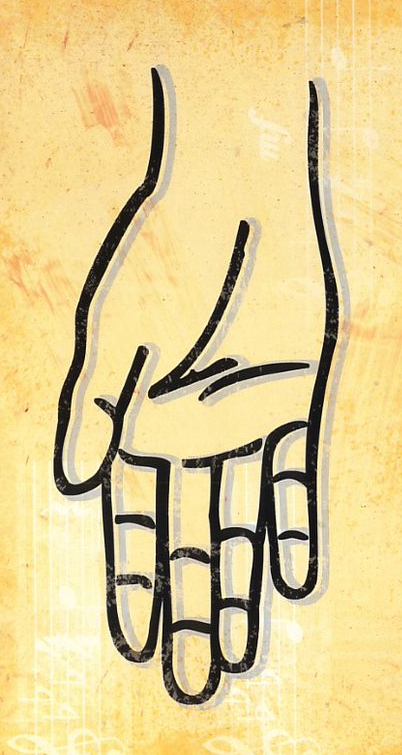 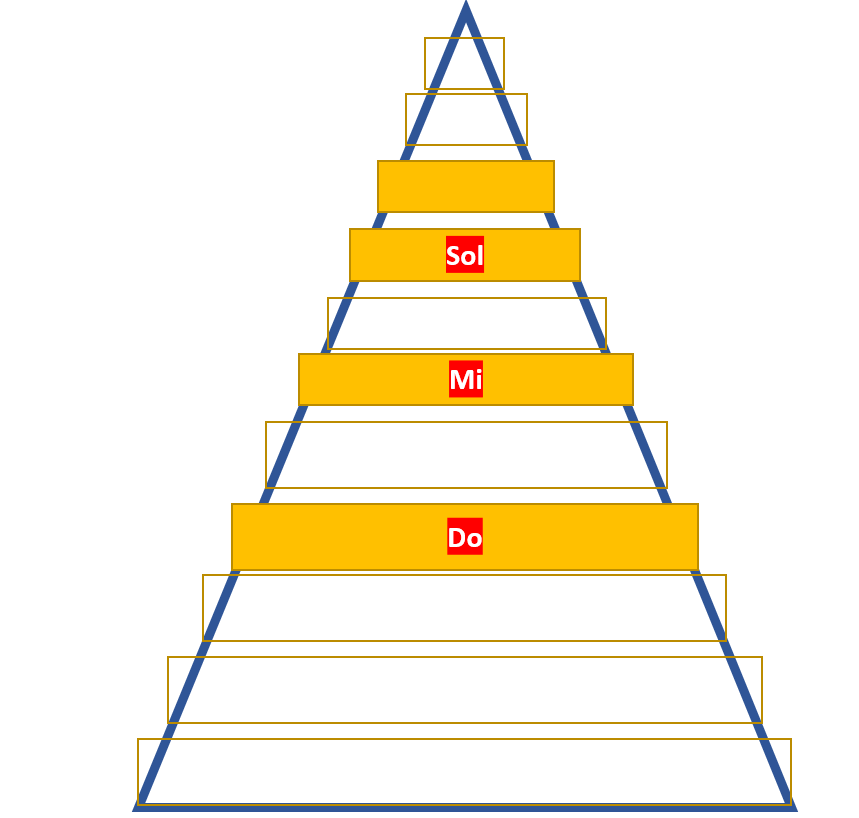 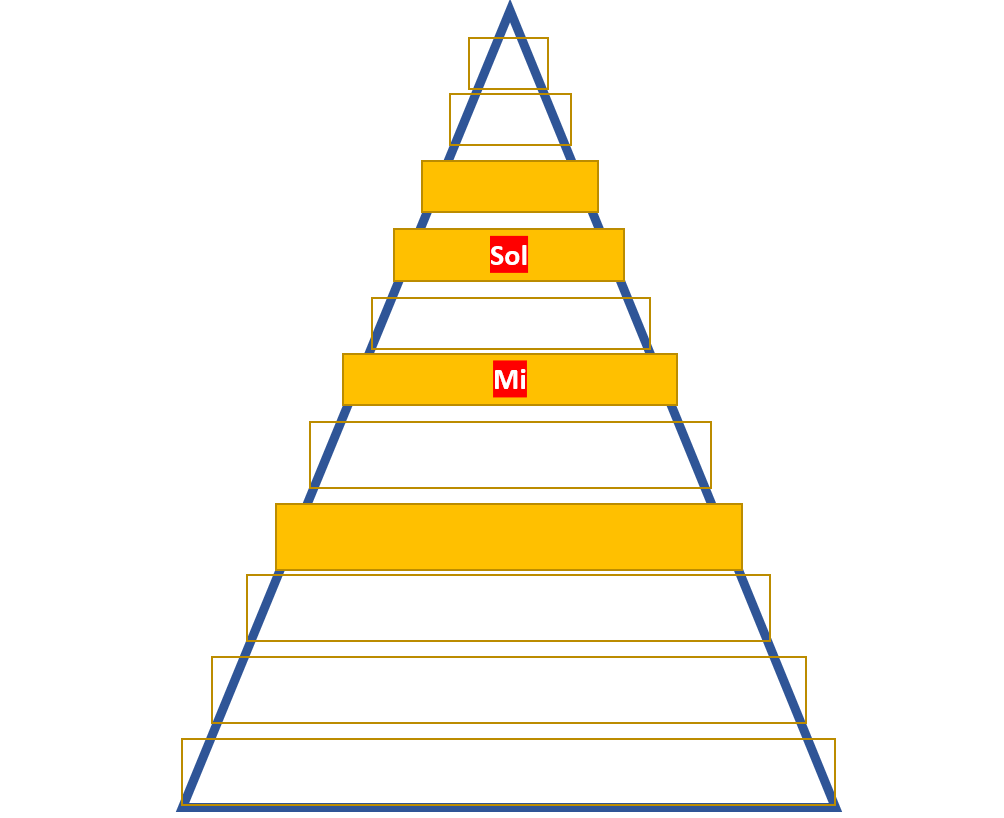 Sol
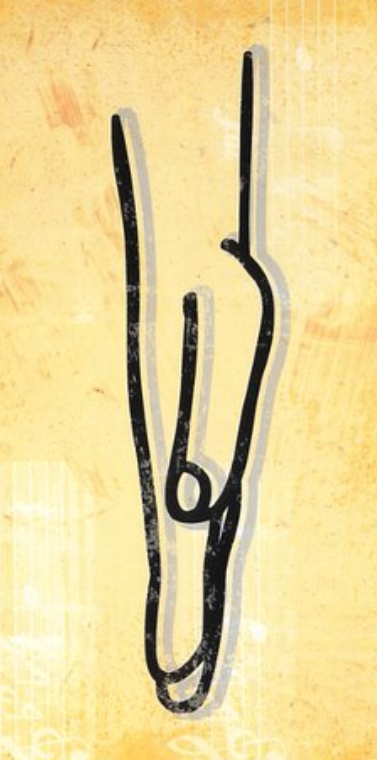 Mi
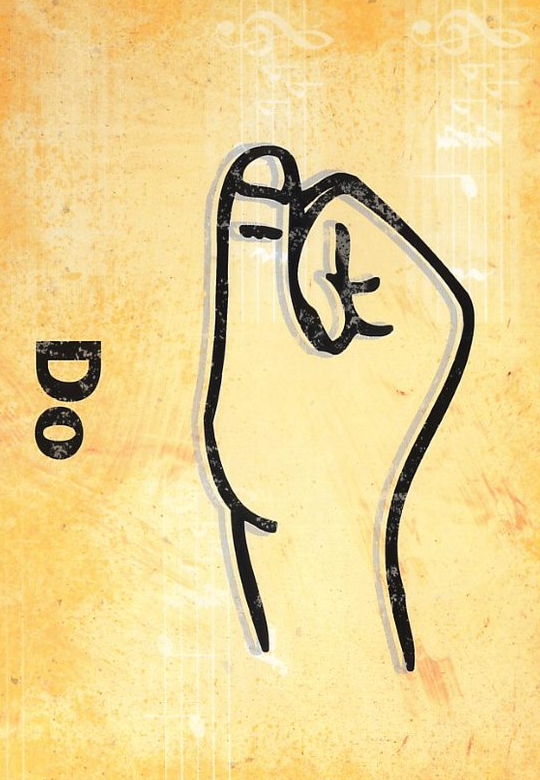 Do
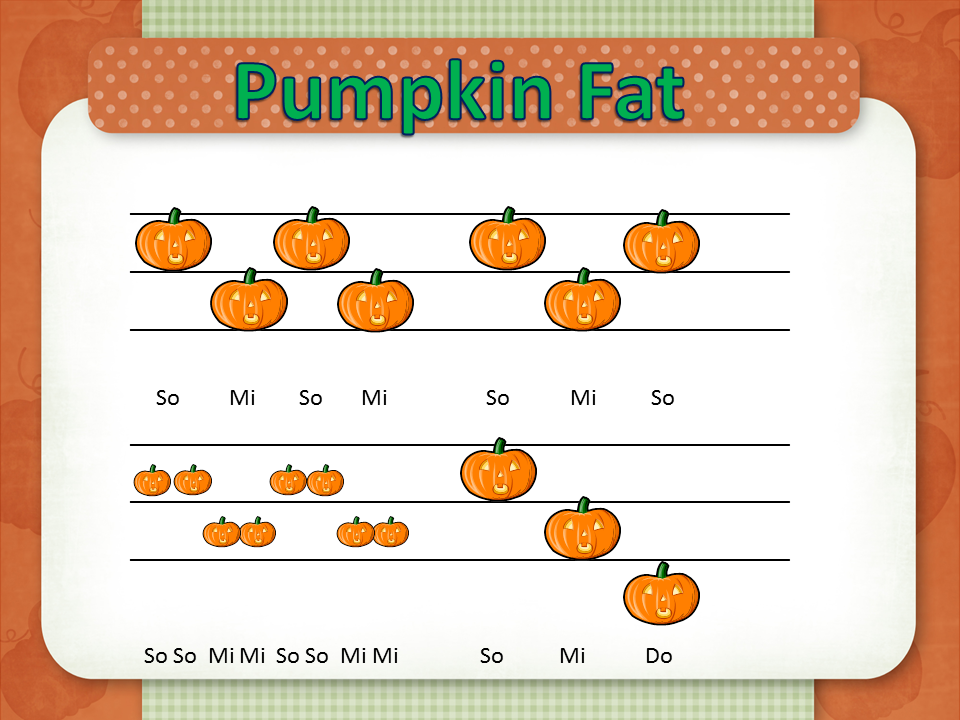 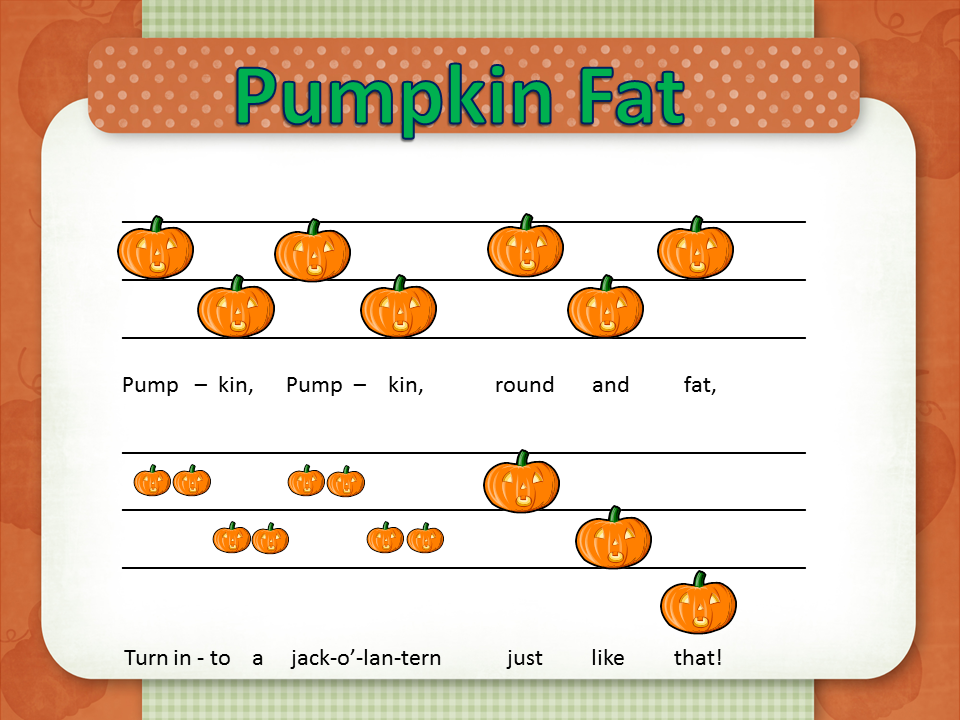 Citrouille,
Citrouille
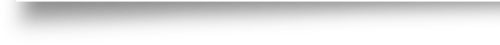 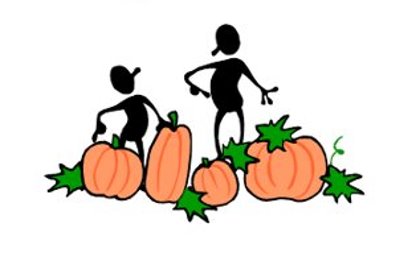 Citrouille, citrouille​
Grand et gros​
Devient citrouille lanterne Avec
 un grand son!
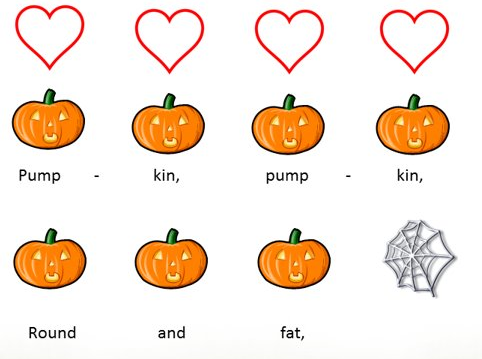 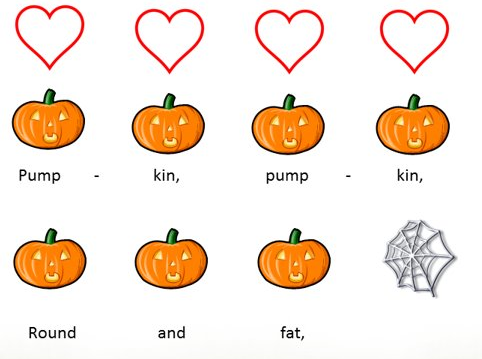 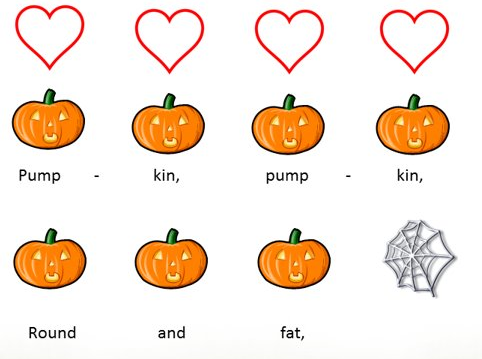 Ci    -      trouille,          Ci    -      trouille                grand             et               gros
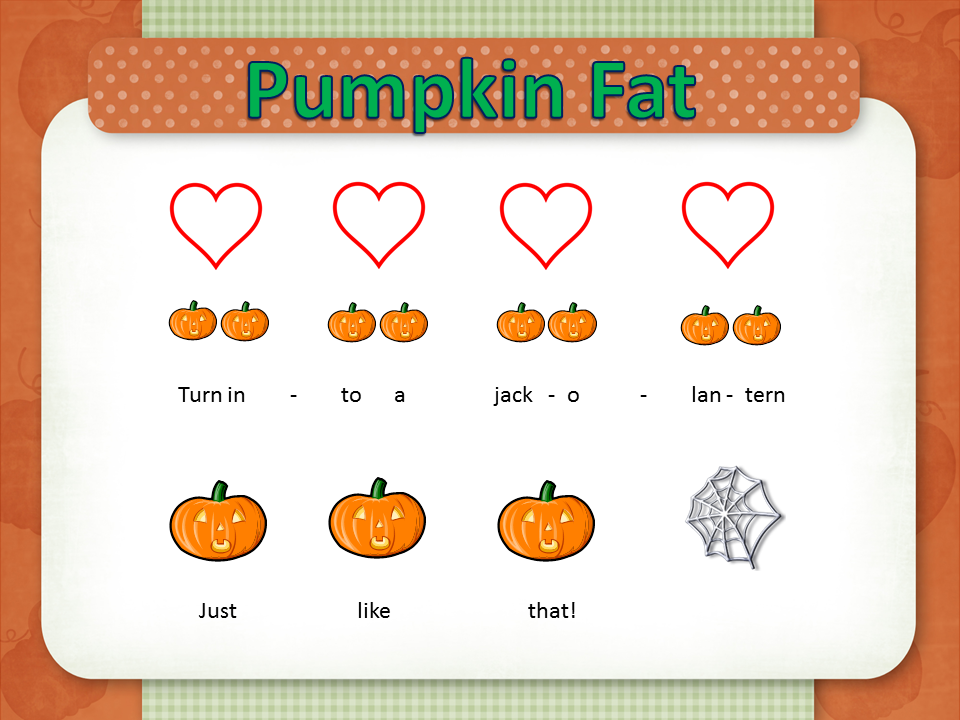 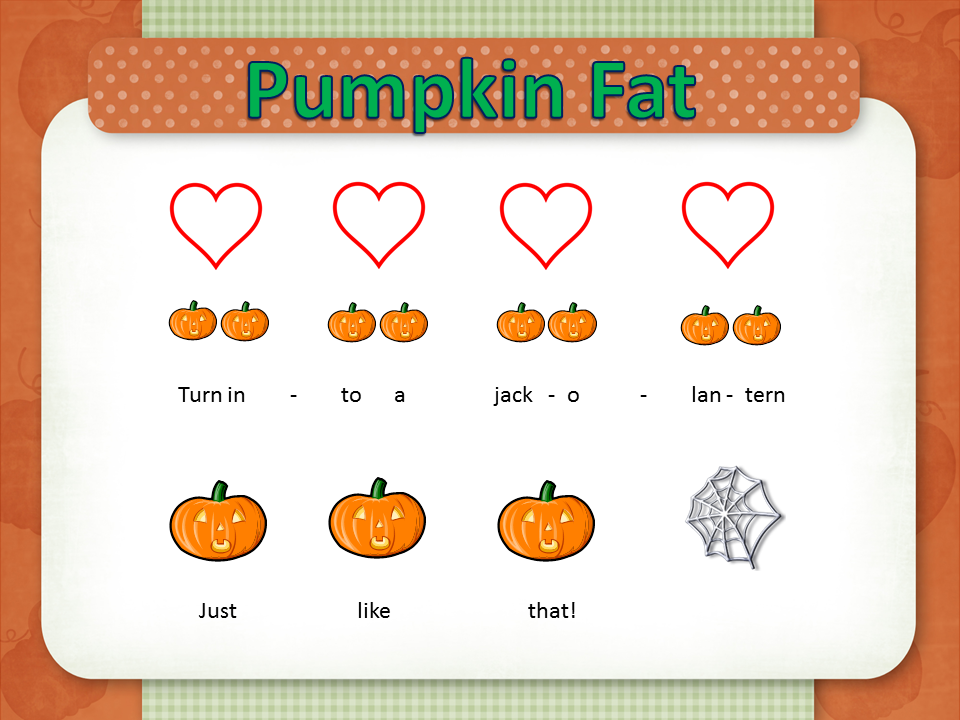 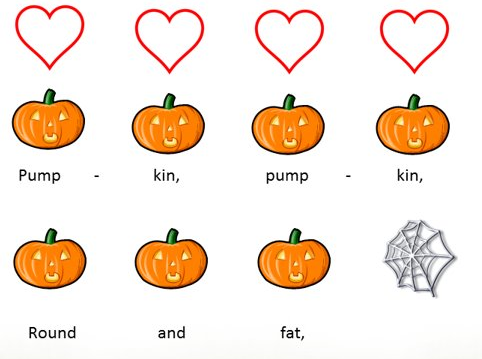 Devient       citrouille       lanterne            avec                  un             grand            son!
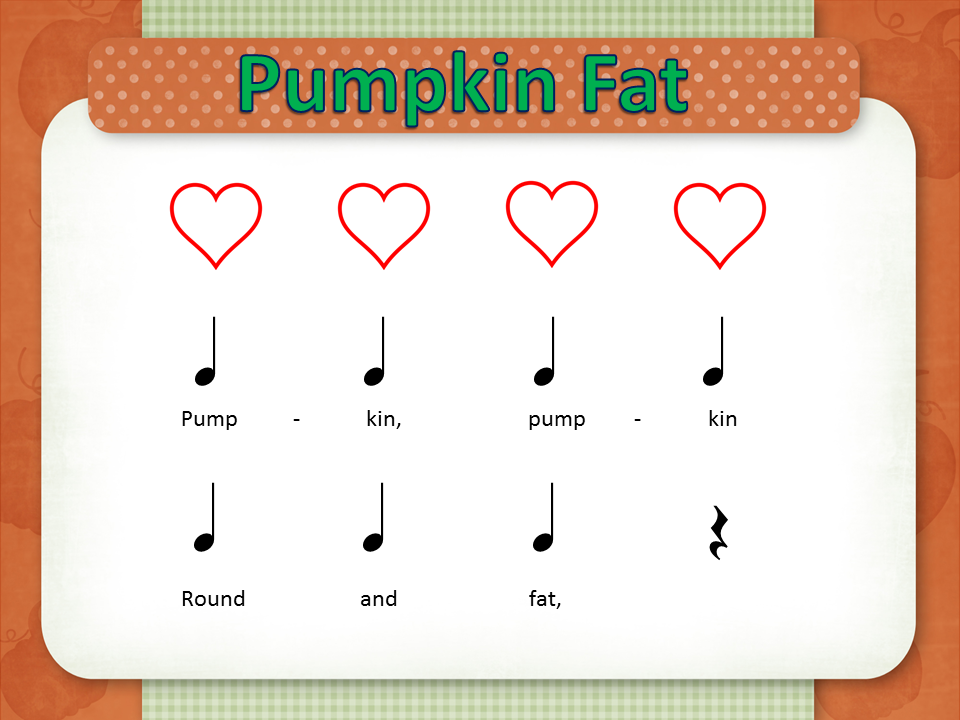 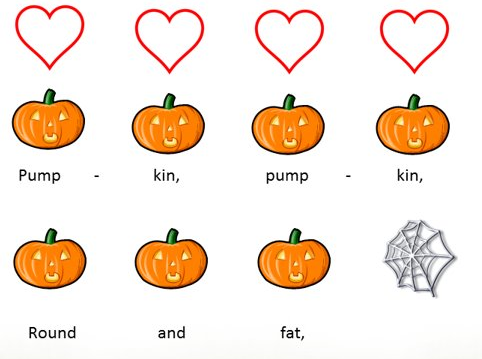 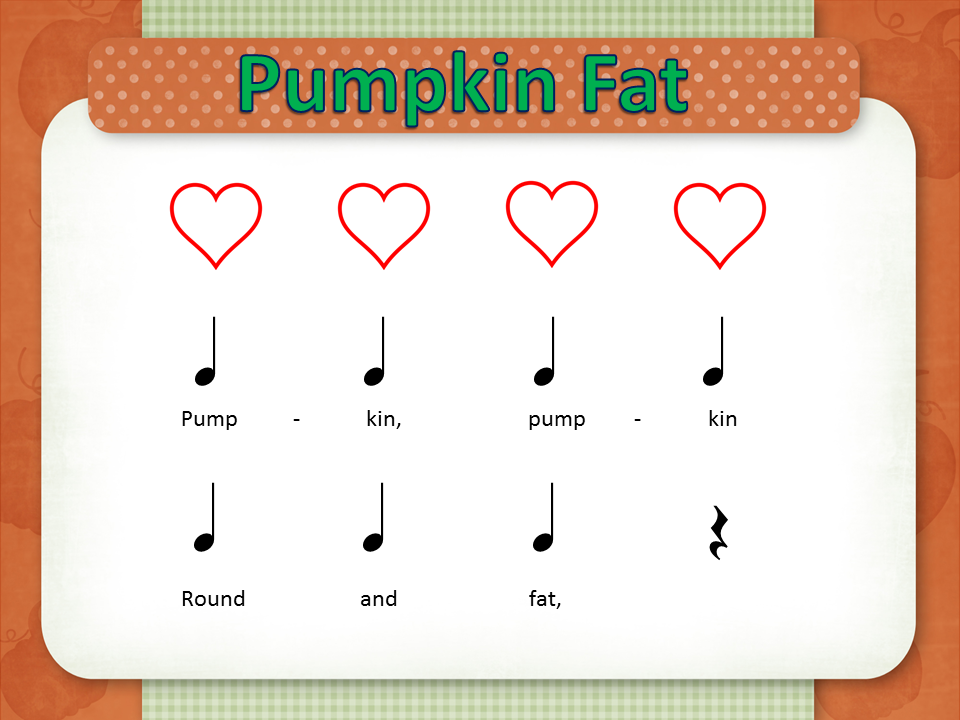 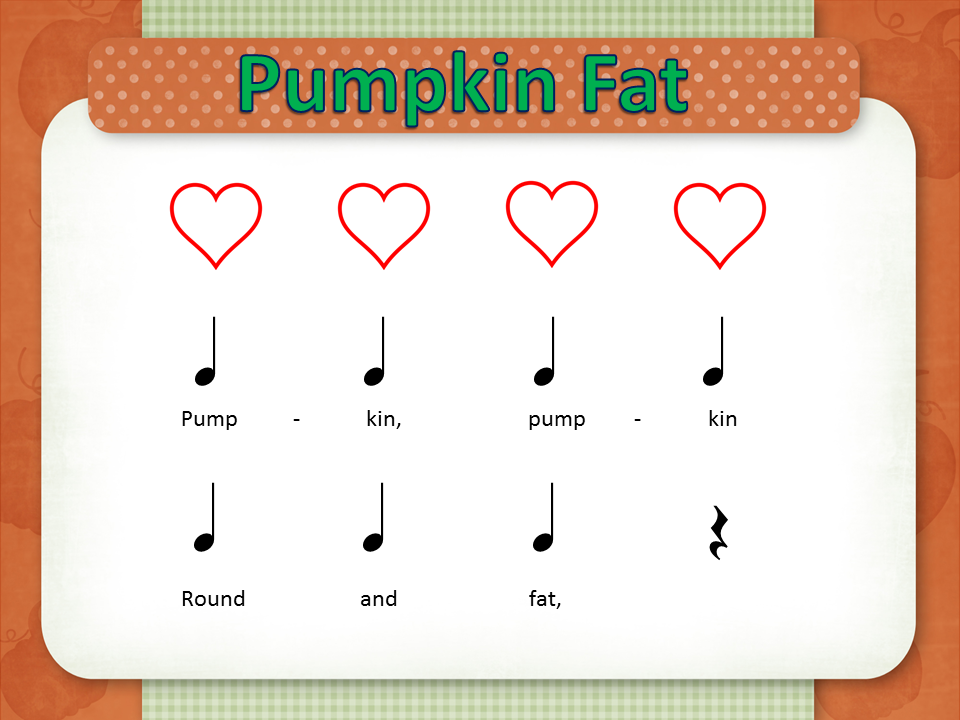 Ci     -      trouille,            Ci    -      trouille              grand            et               gros
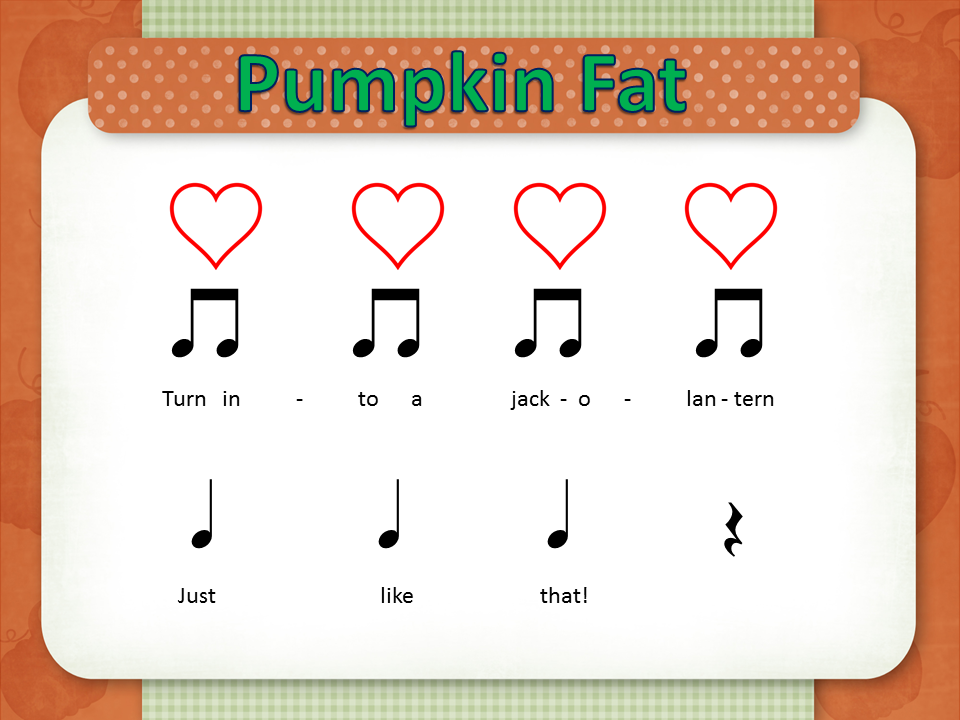 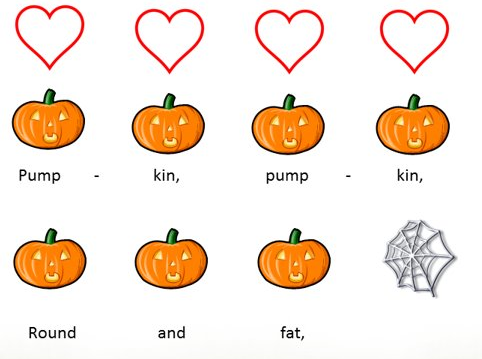 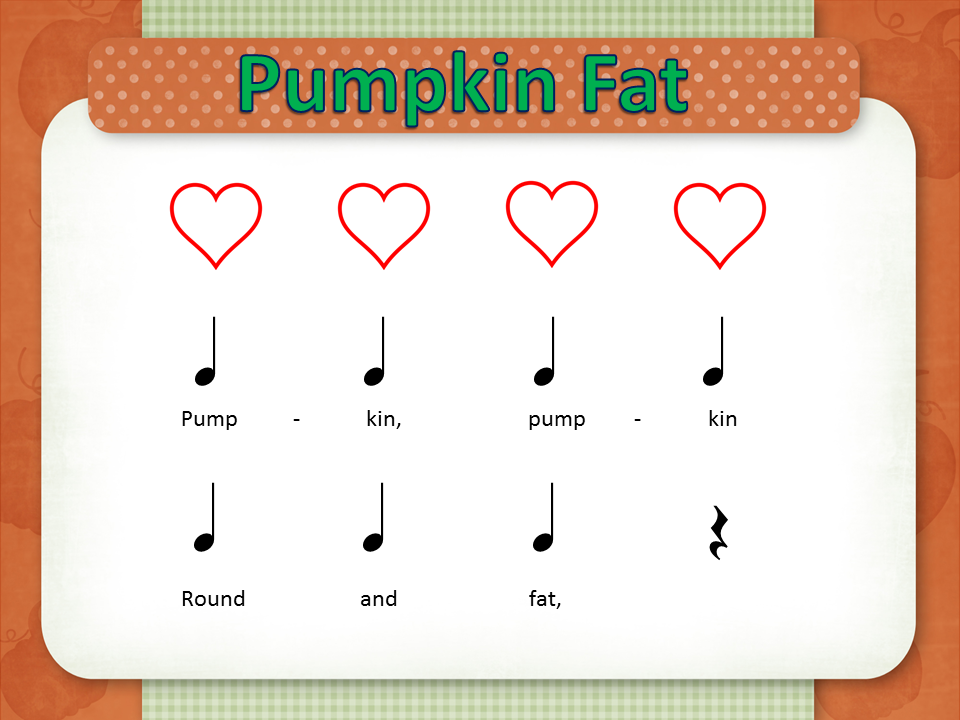 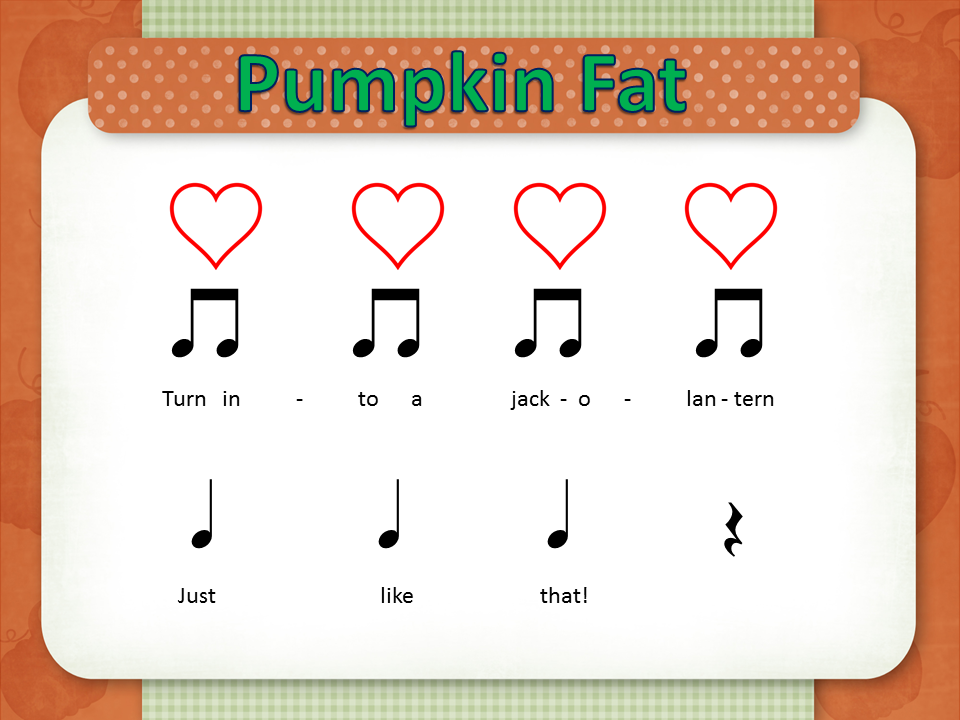 Devient           citrouille       lanterne           avec               un               grand            son!
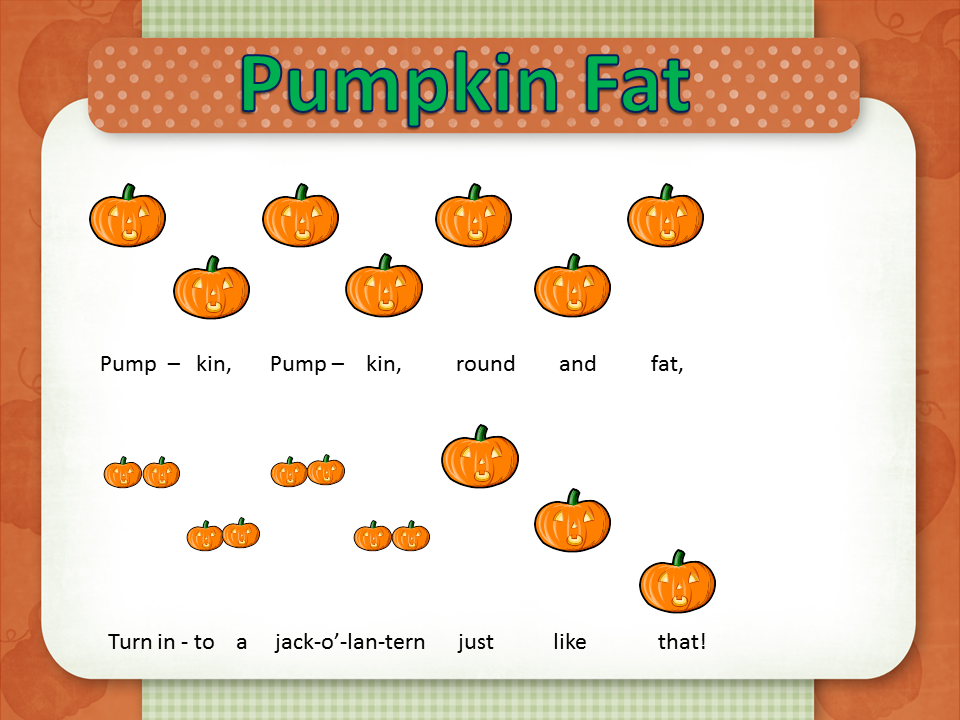 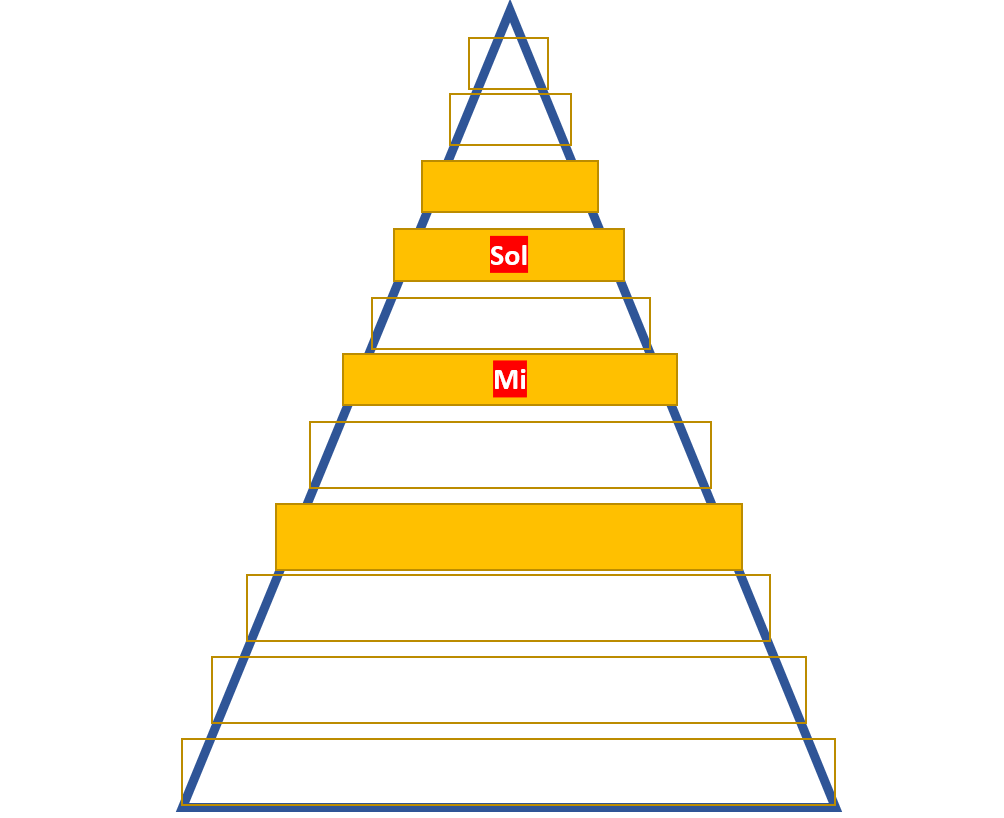 Un nouveau note est
déménagé sur la montagne
de mélodie!
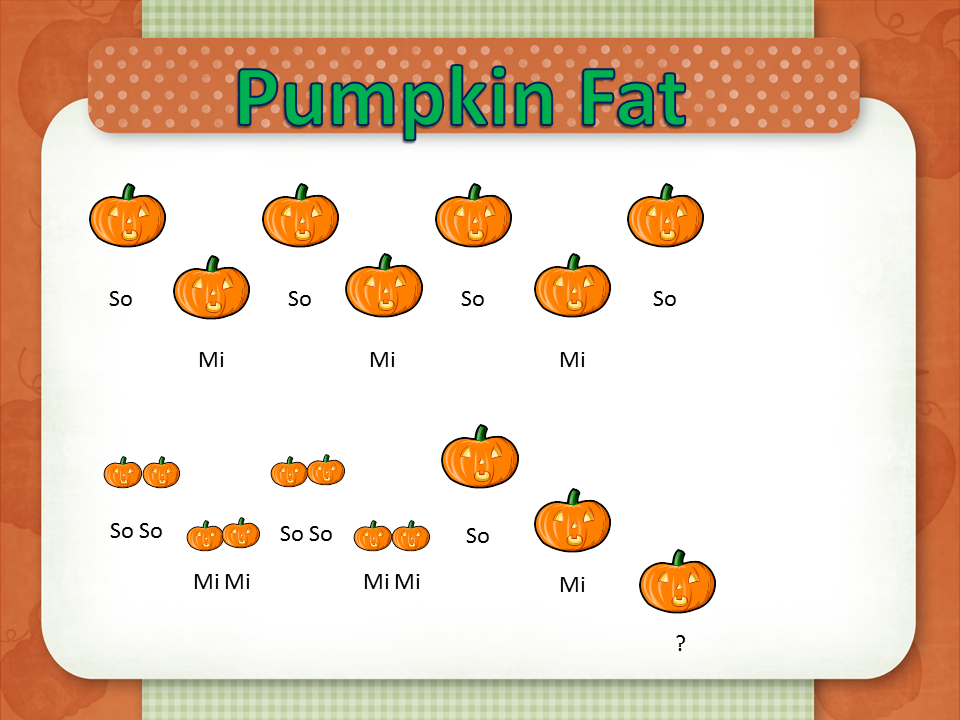 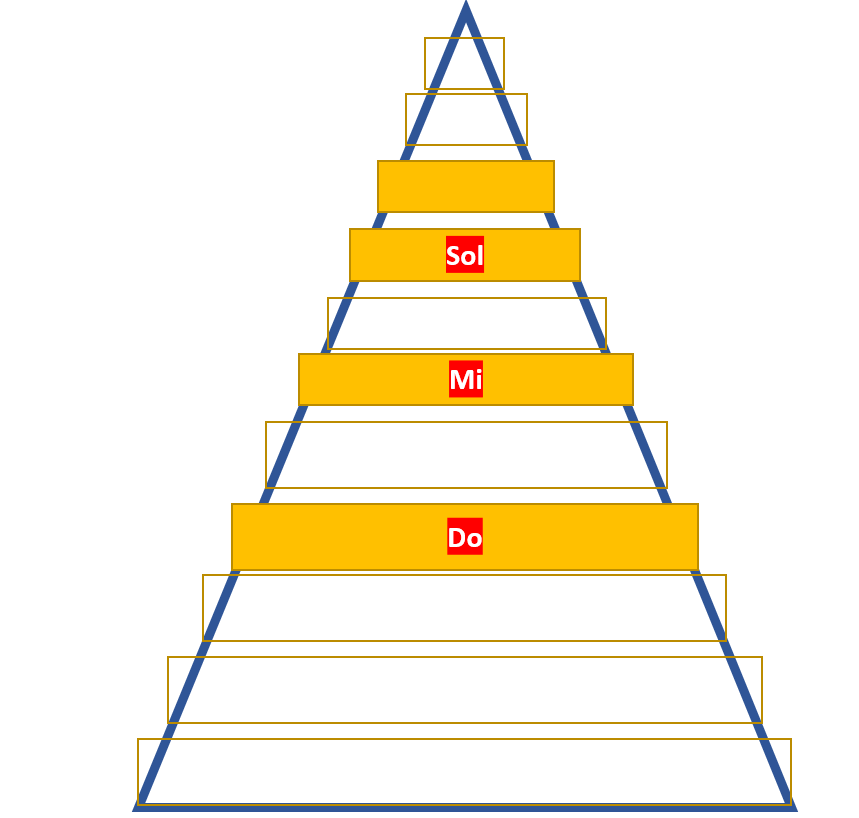 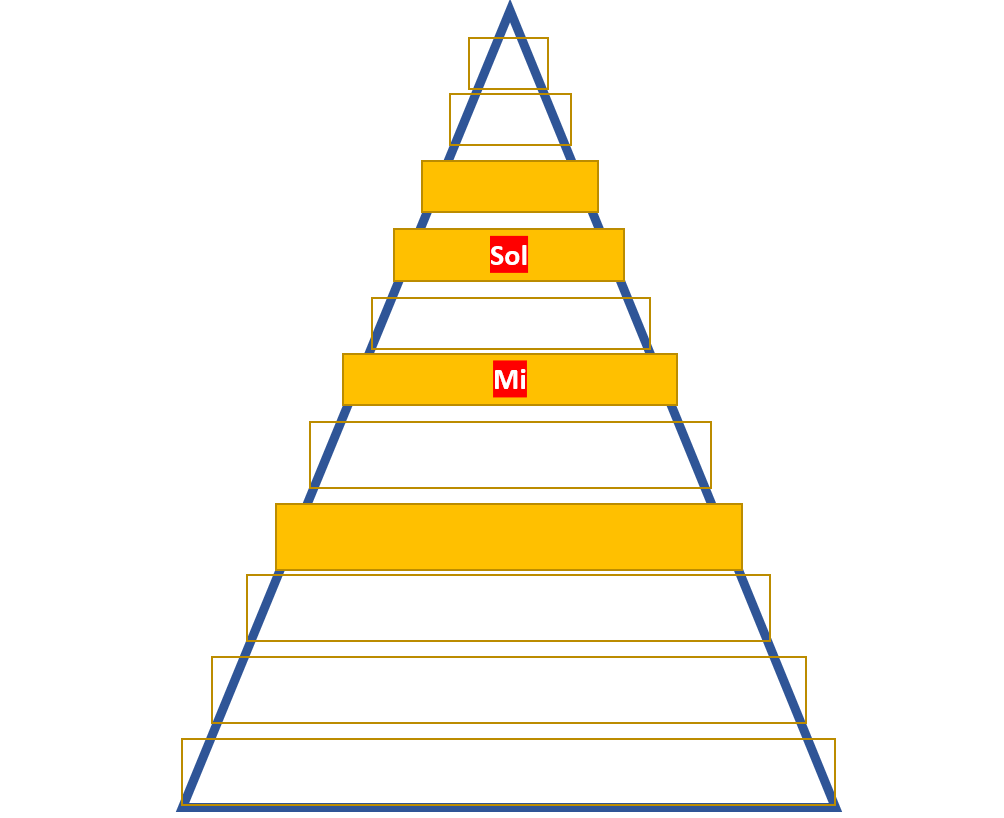 Le nouveau note 
s' appele 'do'!
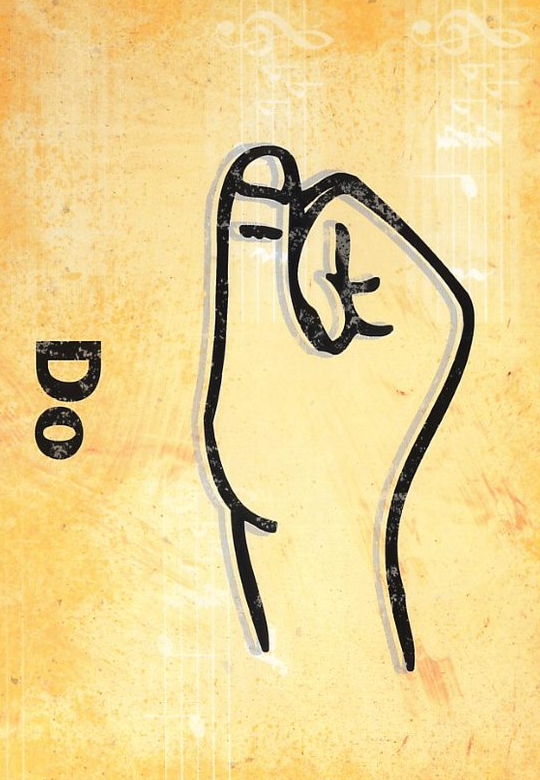 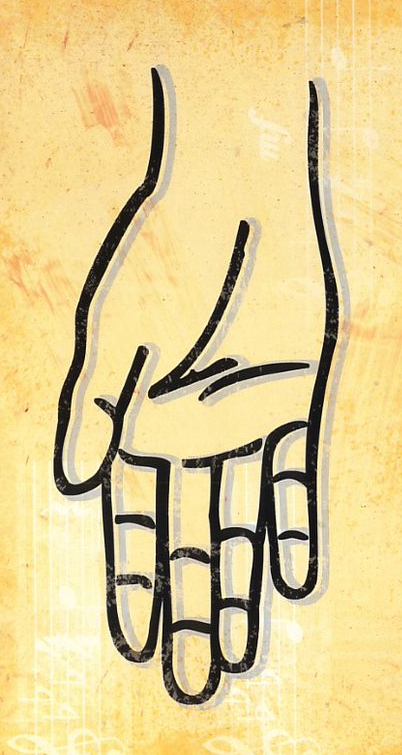 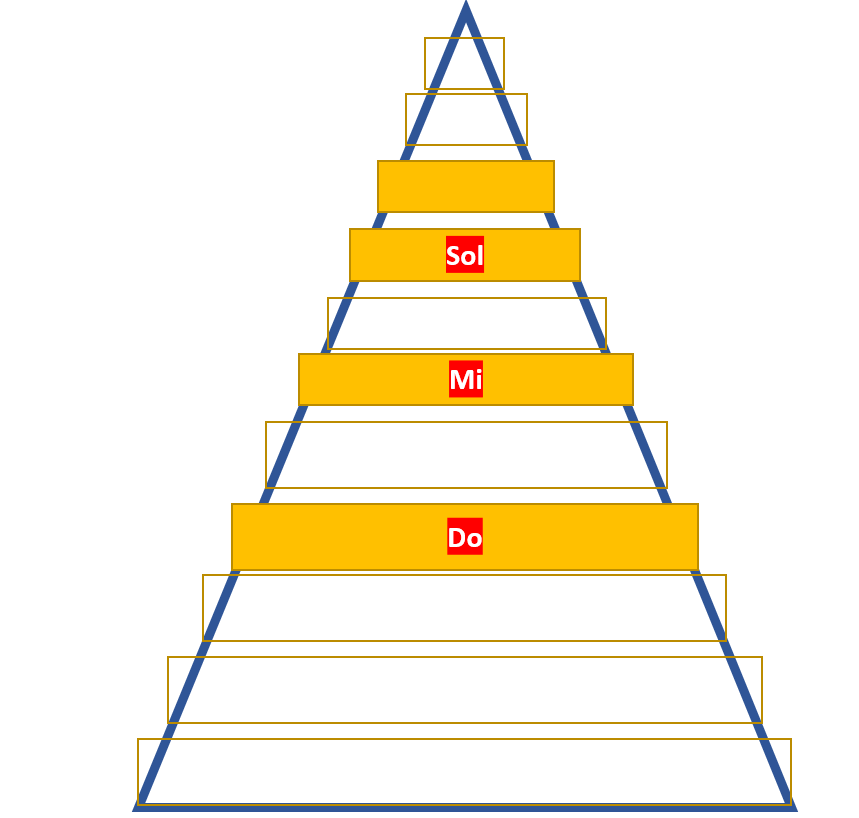 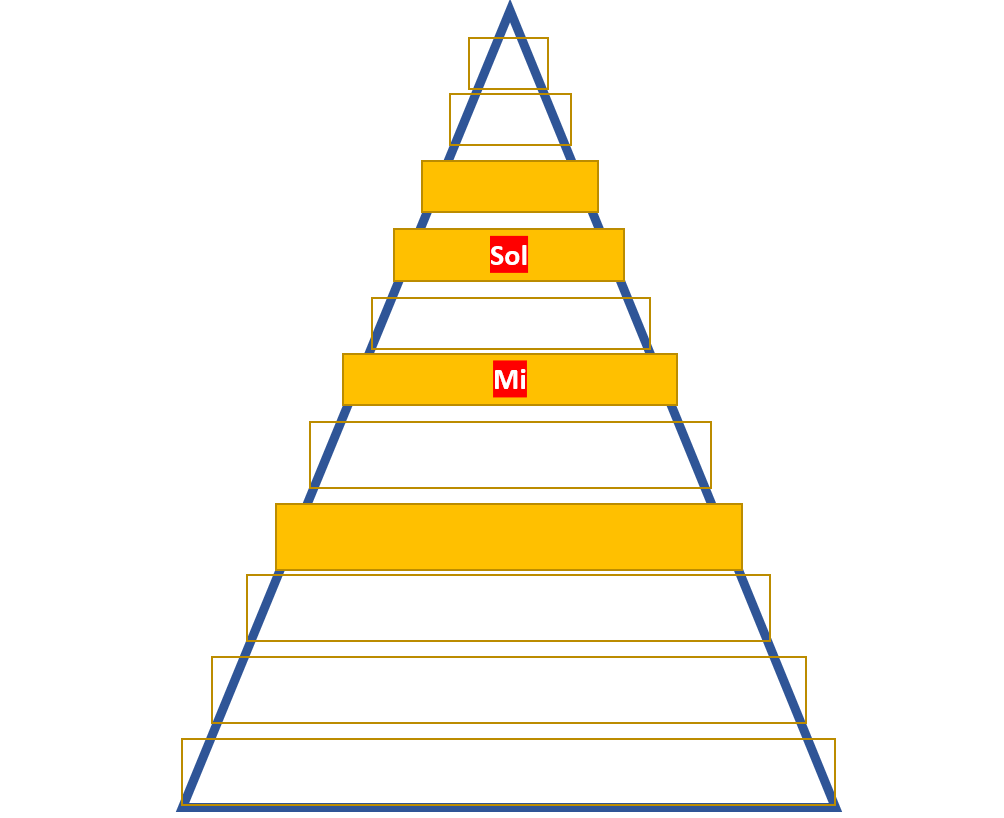 Sol
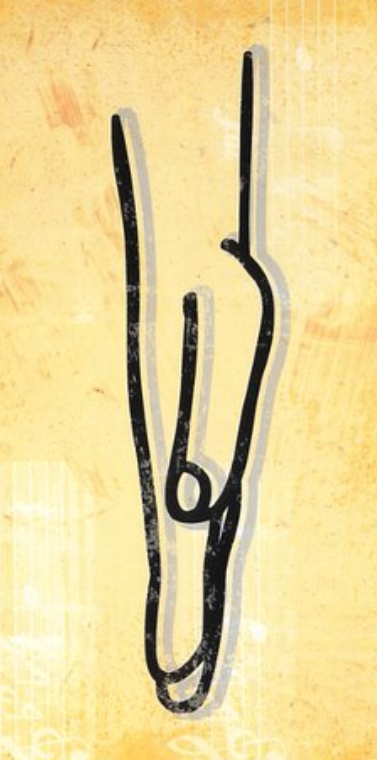 Mi
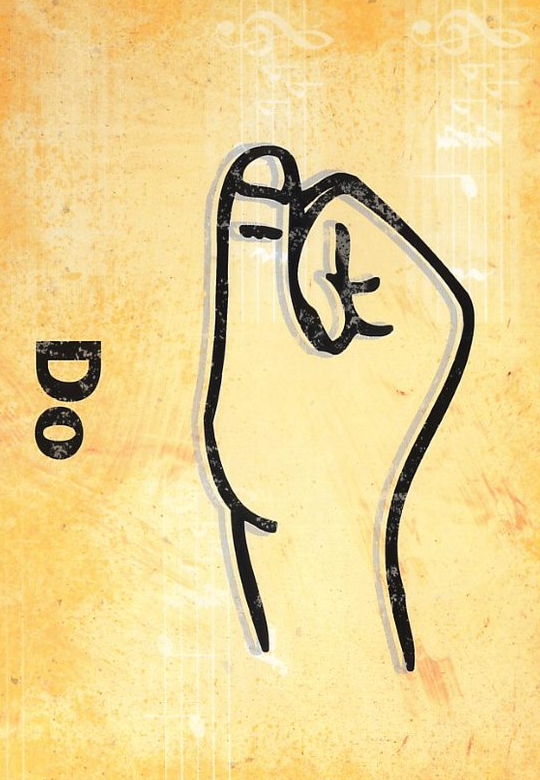 Do
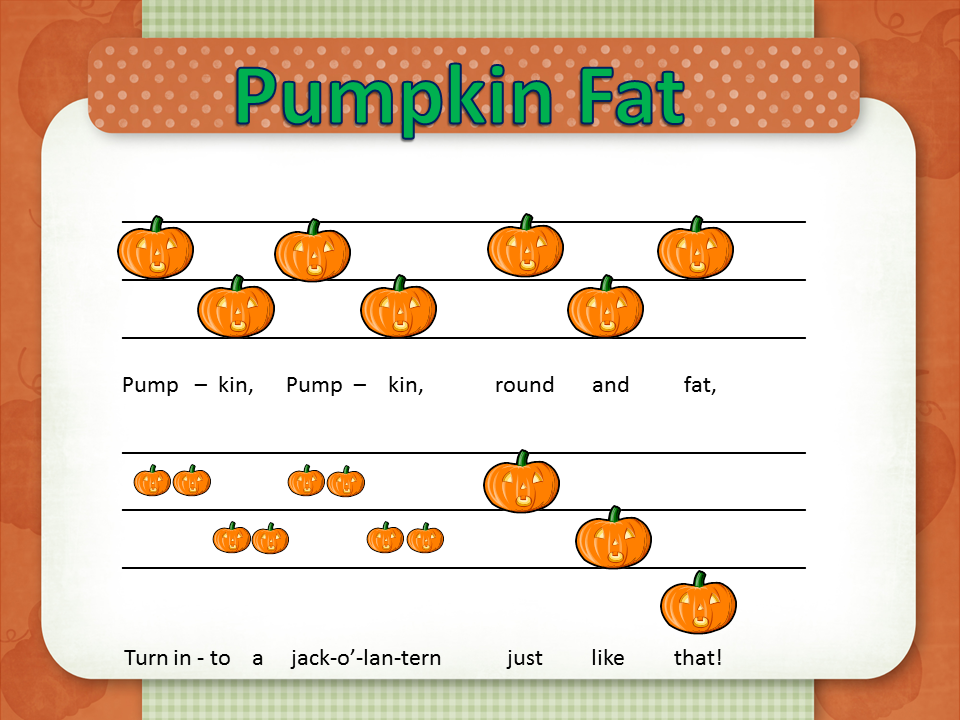 So           mi         so            mi                  so          mi            so
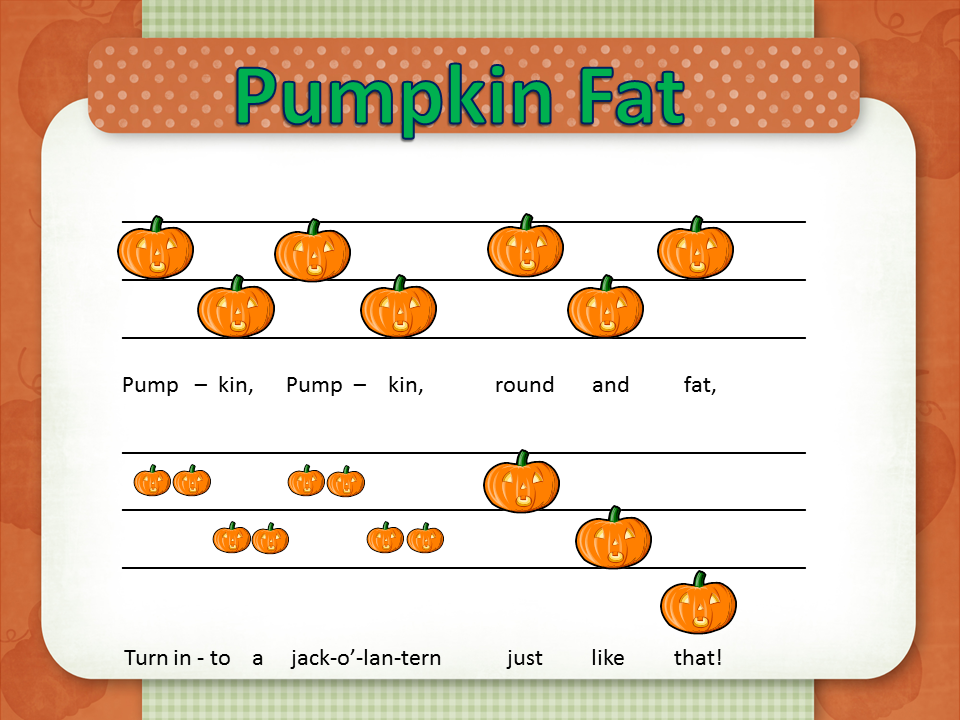 So So      mi mi      so so      mi mi              so            mi          do
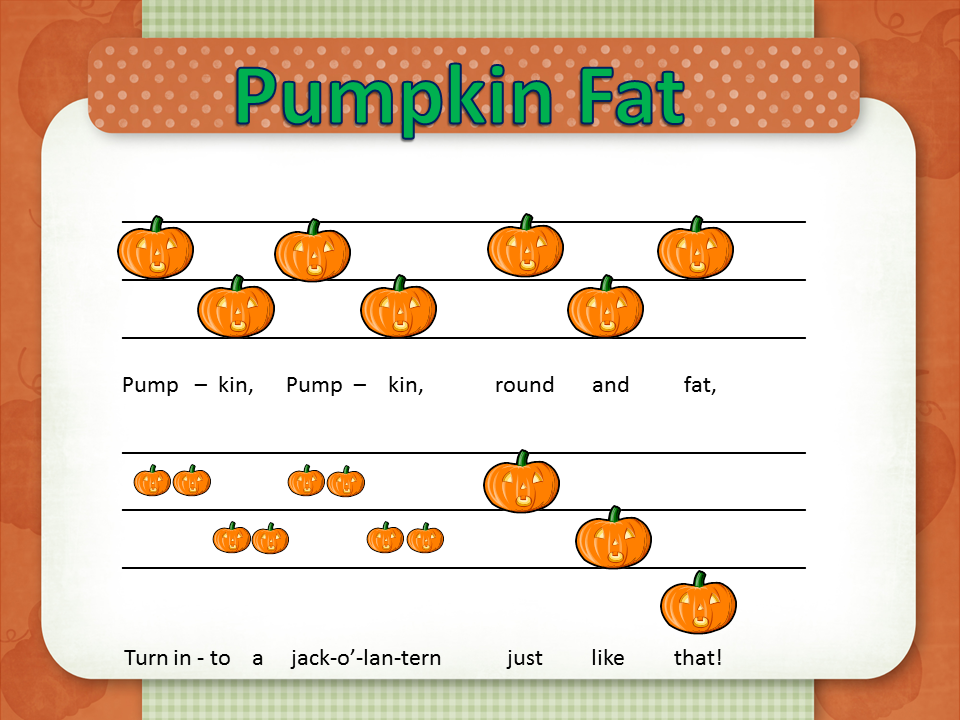 Ci   -   trouille,    Ci   -   trouille           grand        et           gros
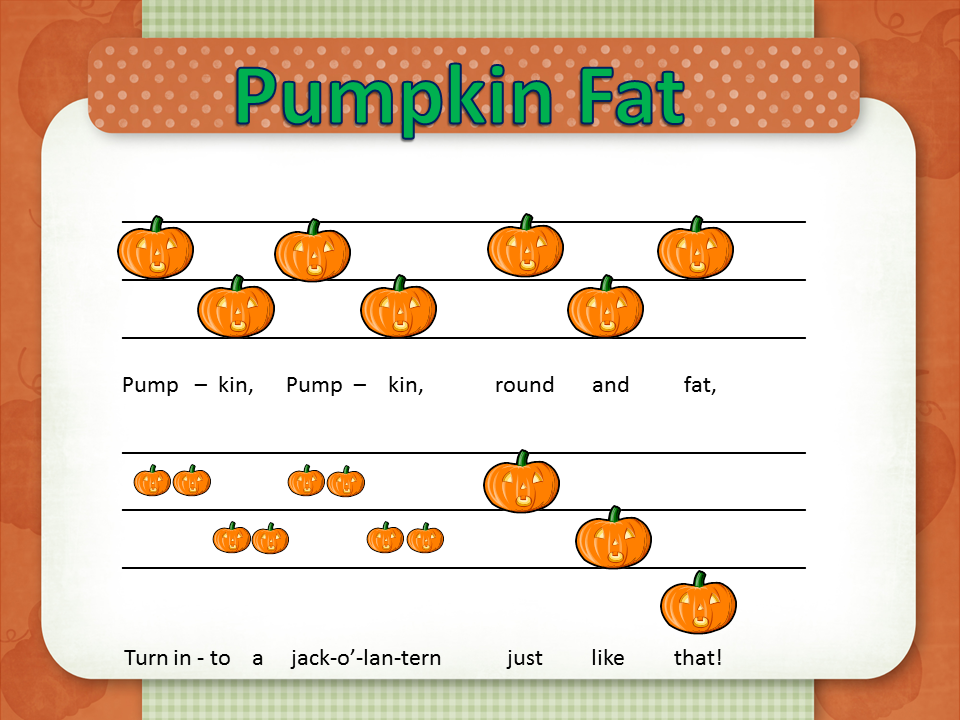 Devient  citrouille  lanterne   avec              un           grand        son!